Antarctica meltdown could double sea level rise
Nature.com
Navigation tutorial
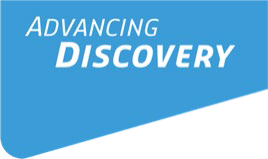 1
Nature.com is home to Nature and Nature Portfolio journals. We publish not only primary research but also reviews, critical comment, news and analysis.
The story behind the image
Antarctica meltdown could  double sea level rise
Researchers at Pennsylvania State University  have been considering how quickly a glacial ice  melt in Antarctica would raise sea levels. By  updating models with new discoveries and  comparing them with past sea-level rise events  they predict that a melting Antarctica could raise  oceans by more than 3 feet by the end of the  century if greenhouse gas emissions continued  unabated, roughly doubling previous total sea-  level rise estimates. Rising seas could put many  of the world’s coastlines underwater or at risk of  flooding and storm surges.
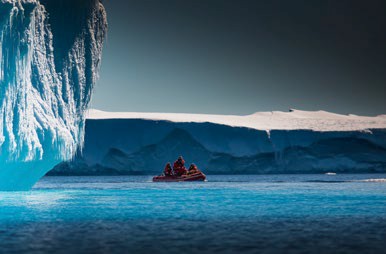 This guide will help you navigate the  homepage as well as use our search and  registration functionality.
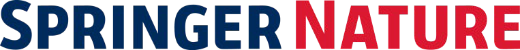 SN Presentation title / date
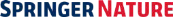 2
Visit www.nature.com
Find significant research, browse related content, manage personal settings
(Some users may see a slightly different layout)
Drop down for quick  links to popular pages
All types of  subscription options
Search to find the  content you need
Browse all Nature Portfolio journals
Register, and access your  nature.com account
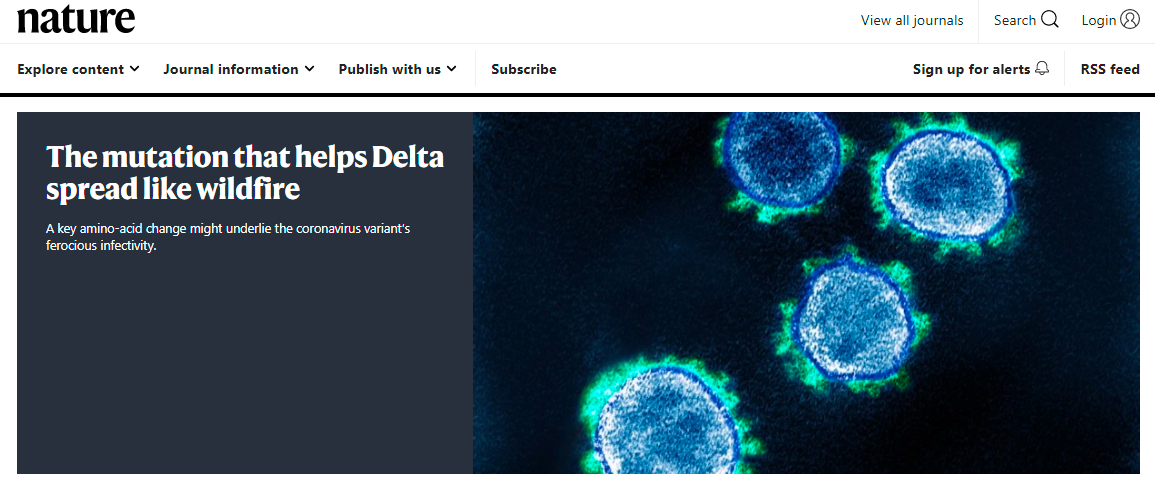 Breaking news stories from  the global scientific agenda are published here.
SN Presentation title / date
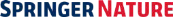 3
Menu
Use the Menu button to take shortcuts and navigate Nature and related research published by Nature Portfolio
(Some users may see a slightly different layout)
Quick links take users  to specific areas
Drop down for links to  popular pages
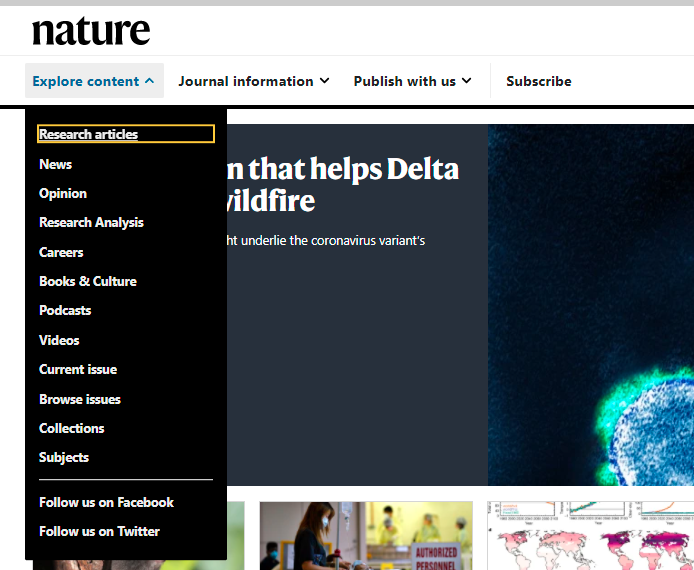 SN Presentation title / date
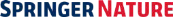 4
Latest Research
Constantly updated, the latest news and top stories from across Nature.
A selection of articles  from across Nature
Clicking on the
cover will take users to the  current issue of Nature
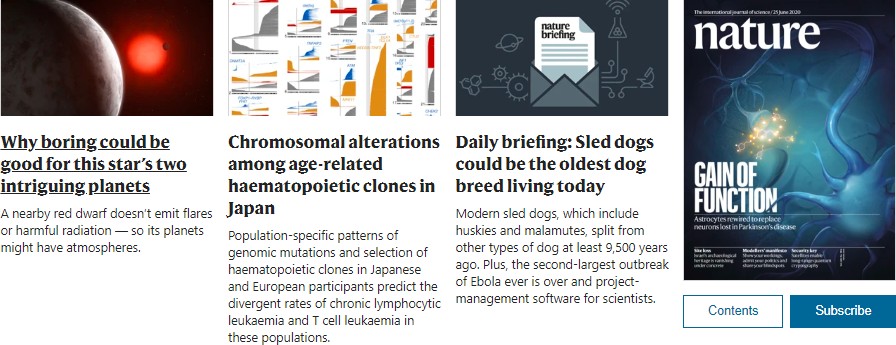 SN Presentation title / date
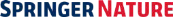 5
News & Comment
Keep up-to-date with global scientific news, analysis and commentary.
Know where you are on nature.com at anytime with  the "crumb trail" along the top navigation bar.
Nature Portfolio editors both write editorial analyses and commission leading authorities to write opinions on developments in the field.
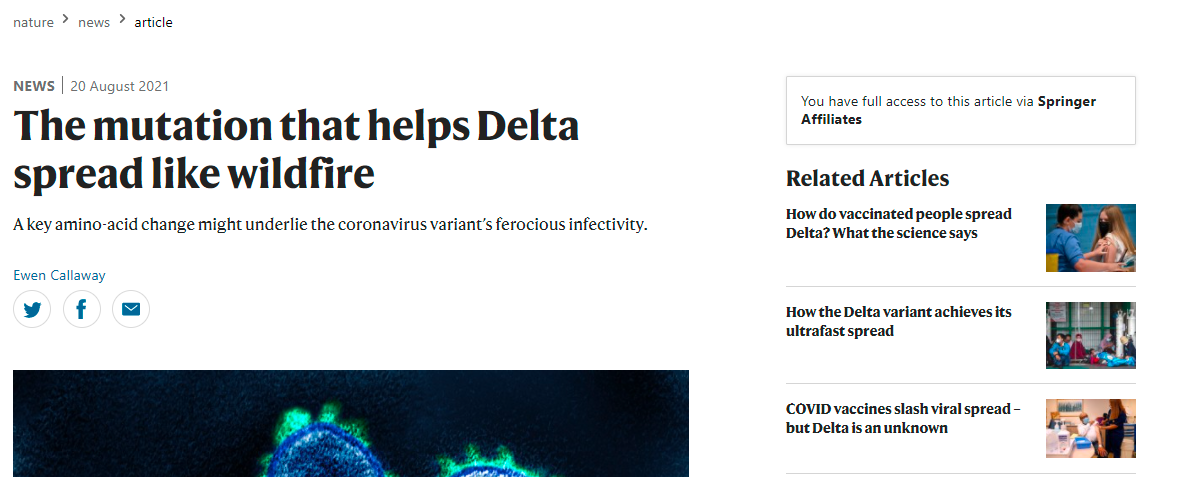 SN Presentation title / date
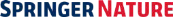 6
Trending
Today's most popular articles that are being shared, liked and talked about  online. Altmetric tracks article citations, shares on social platforms, mentions in  blogs and news outlets.
Colours indicate which media  source has shared the Nature Portfolio  content
Numbers indicate the  amount of shares
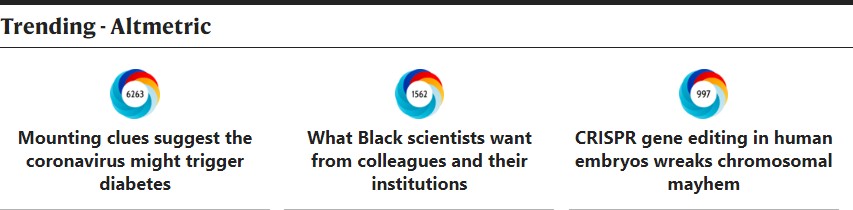 SN Presentation title / date
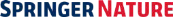 7
Search
Finding the right information on nature.com is easy and intuitive
Searches can be made more specific  using the "advanced" search option.  See next slide for more details
Search boxes appear in  the top right corner of  all journal pages.
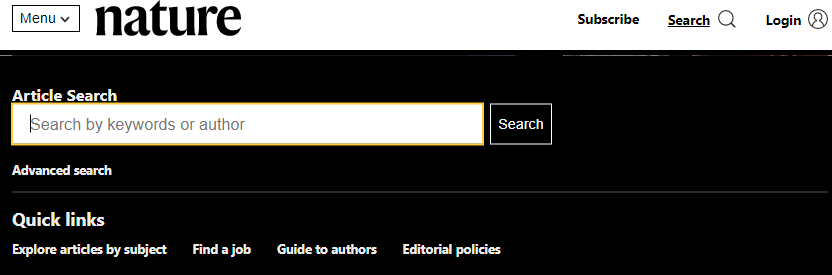 SN Presentation title / date
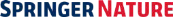 8
Advanced Search
Additional parameters to refine your search
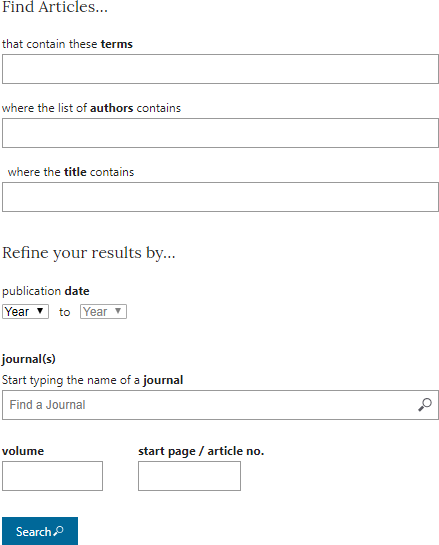 Enter discipline
Author(s)
Article title
Year published
Nature Portfolio title
SN Presentation title / date
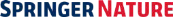 9
Search Results
Filter search results by relevance,  article type, journal and date
Get permission to reuse Springer  Nature content with RightsLink
Click the link to see  the full article
Links to related subjects
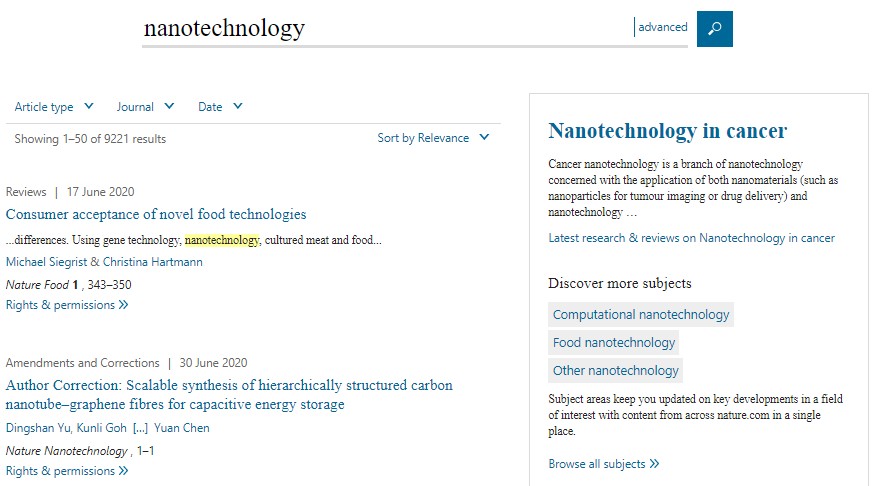 SN Presentation title / date
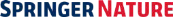 10
Exploring Results
Navigate the article by  scrolling down or jump  to the desired section  via these links
Use the article offline by  downloading a PDF version
Author(s) & Research  Institution details
Article metrics (see next slide)
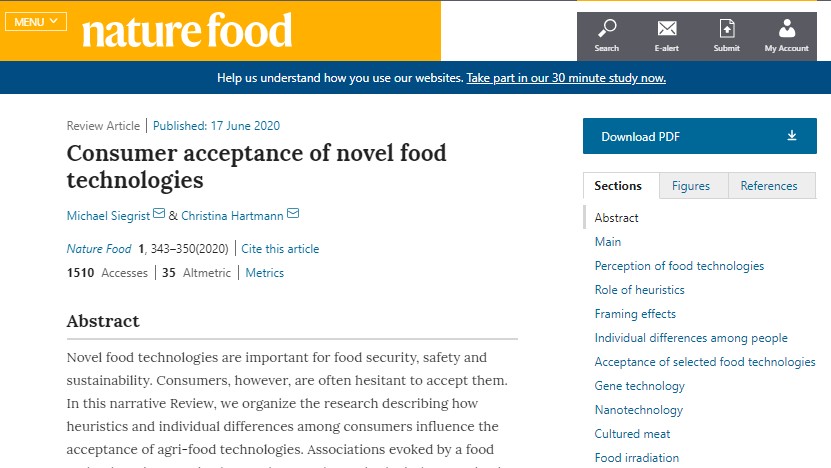 SN Presentation title / date
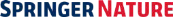 11
Article Metrics
Web of Science provides  subscription-based access to  multiple databases for citation  data
Altmetric tracks the  attention that research  attracts from across all  media
Amount of times the article  has been accessed, or  attempted to be accessed
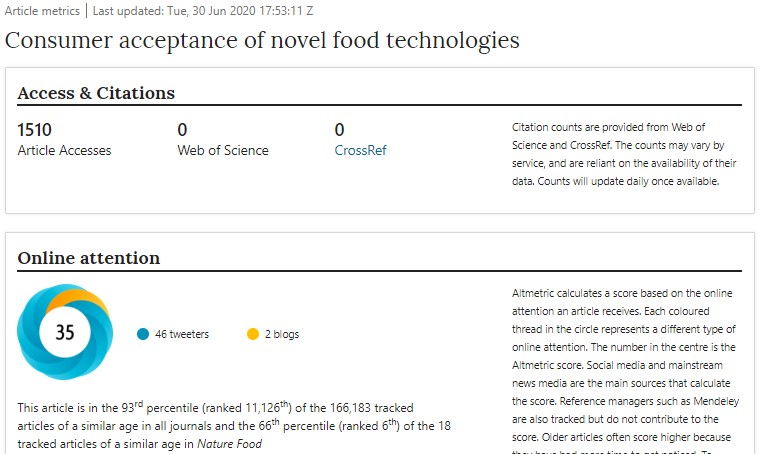 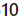 SN Presentation title / date
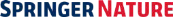 12
Register
Get the best results from nature.com by registering for your own free account.
Step 1: Click ‘Login’
Click ‘Login’
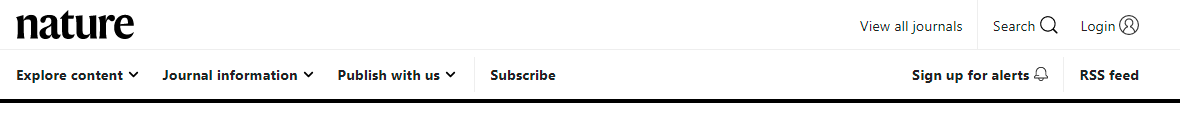 Step 2: Register for single sign-on access across nature.com
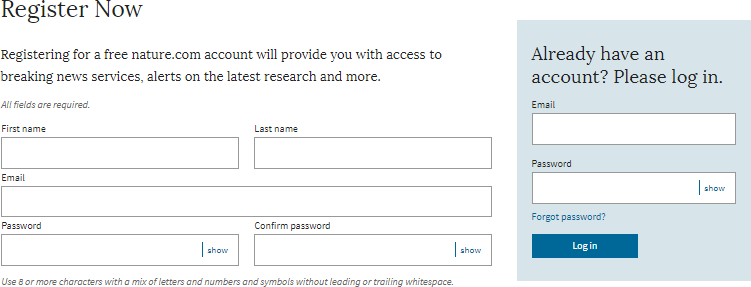 Fill out your  contact  information
Or log in if  you're already  registered
SN Presentation title / date
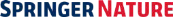 13
Register
Step 3:
Tell us a bit more about yourself so that we can suggest alerts that may be of interest.
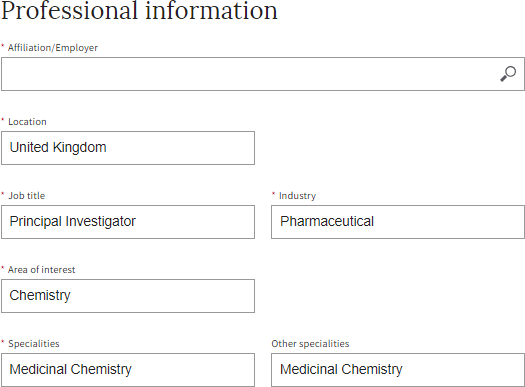 SN Presentation title / date
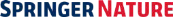 14
Register
Step 4:
Select preferred alerts and stay up-to-date with the research in your field. Preferences can be  updated at any time.
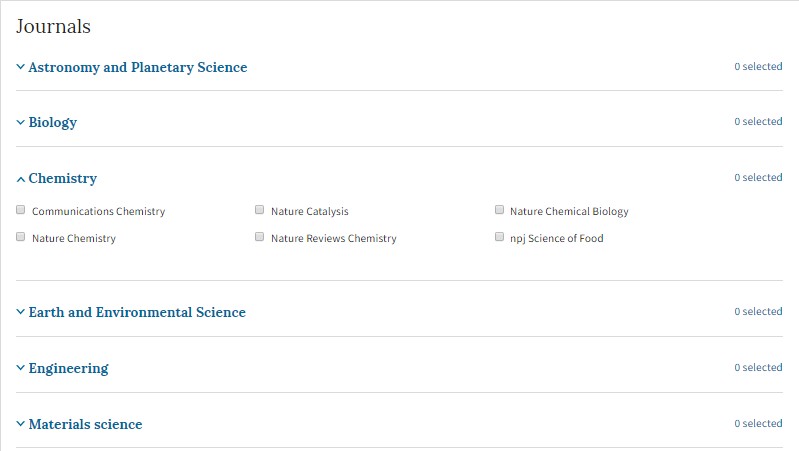 SN Presentation title / date
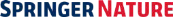 14
Overview
Lastly, for an overview of all you need to discover content, or to understand our author services, scroll down to the very end of the nature.com homepage
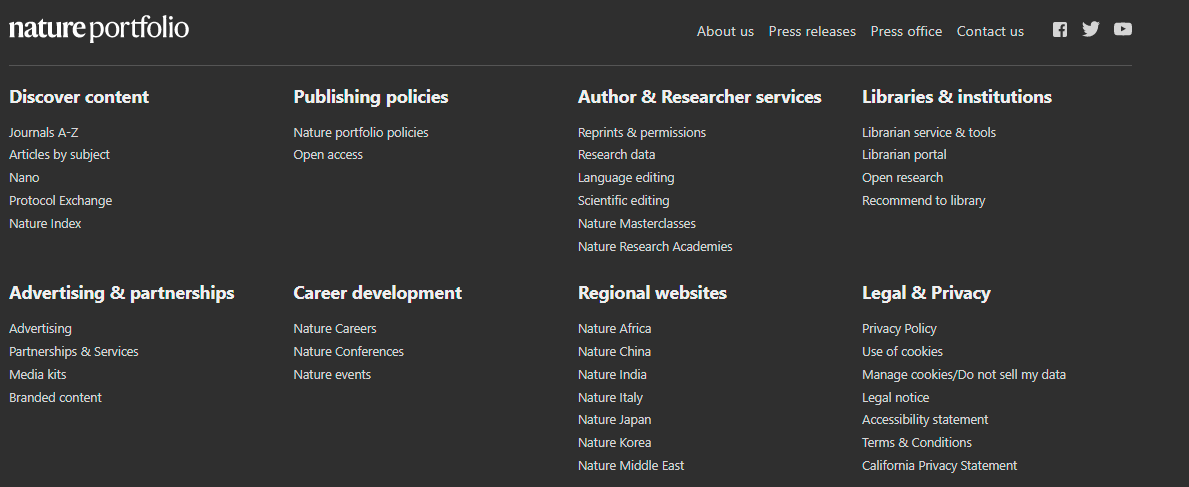 SN Presentation title / date
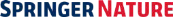 15
Accessibility
Nature.com is committed to making our website as accessible as possible to everyone,  including those with visual, hearing, cognitive and motor impairments.

We're constantly working towards improving the accessibility of our website to ensure we  provide equal access to all of our users.

As part of our commitment to accessibility, we ensure that our website is compatible with:
Recent versions of popular screen readers
Operating system screen magnifiers
Speech recognition software
Operating system speech packages

For more information, visit:  https://www.nature.com/info/accessibility-statement
SN Presentation title / date
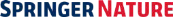